Thứ hai ngày 24 tháng 1 năm 2022
Toán
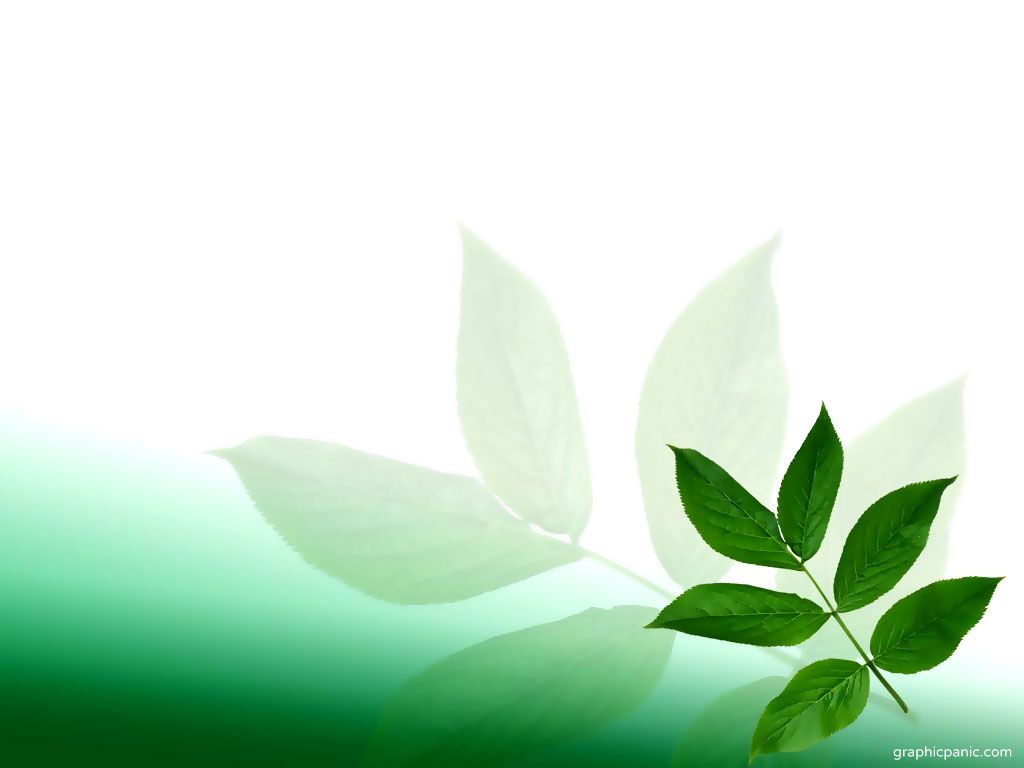 Phân số
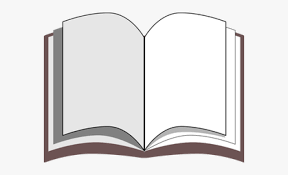 Toán
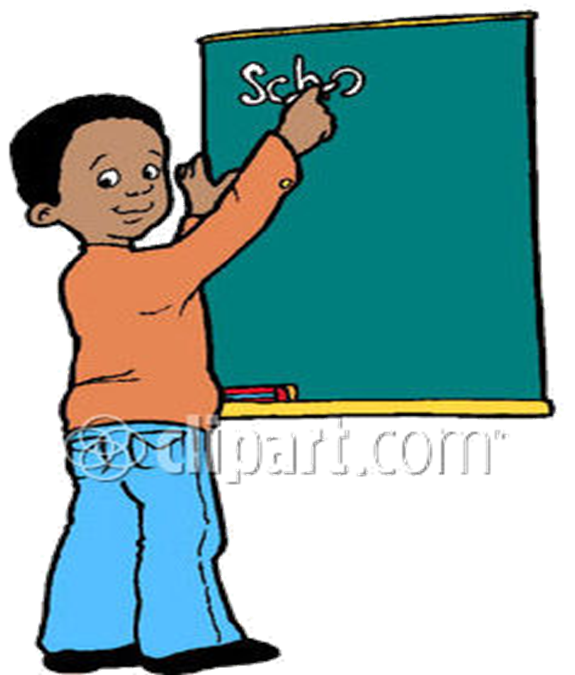 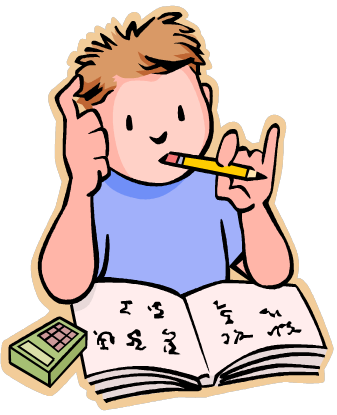 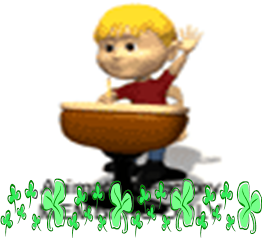 Tình huống
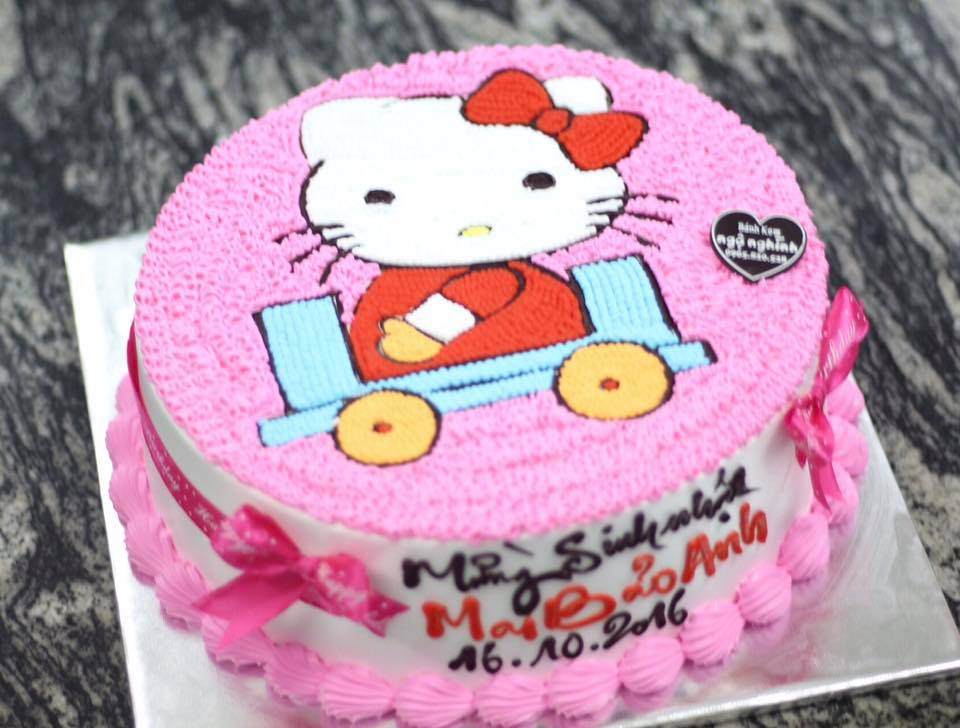 Một phần sáu được gọi là gì?
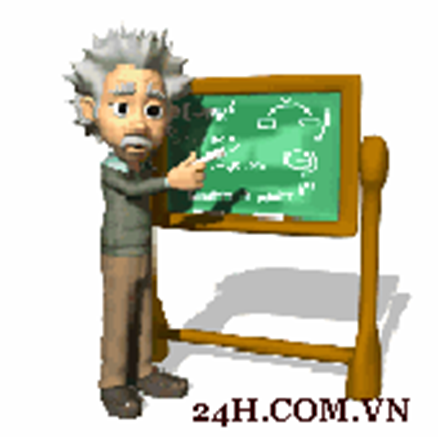 Thứ hai ngày 24 tháng 1 năm 2022
Toán
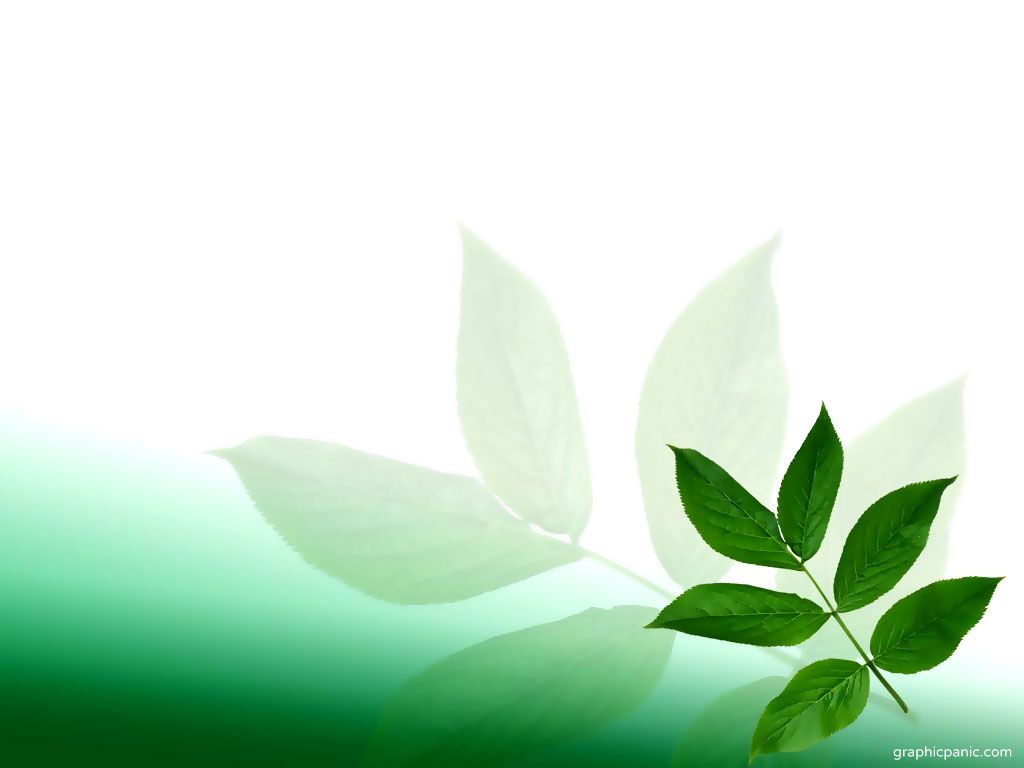 Phân số
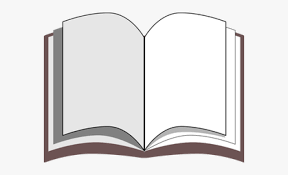 Chia hình tròn thành 6 phần bằng nhau
Ta nói đã tô năm phần sáu hình tròn
5
gọi là
phân số
6
đọc là
năm phần sáu
5
5
5
tử số
6
6
6
mẫu số
sai
Mẫu số là số tự nhiên viết dưới gạch ngang. Mẫu số cho biết hình tròn được chia thành 6 phần bằng nhau.
Tử số là số tự nhiên viết trên gạch ngang. Tử số cho biết 5 phần bằng nhau đã được tô màu.
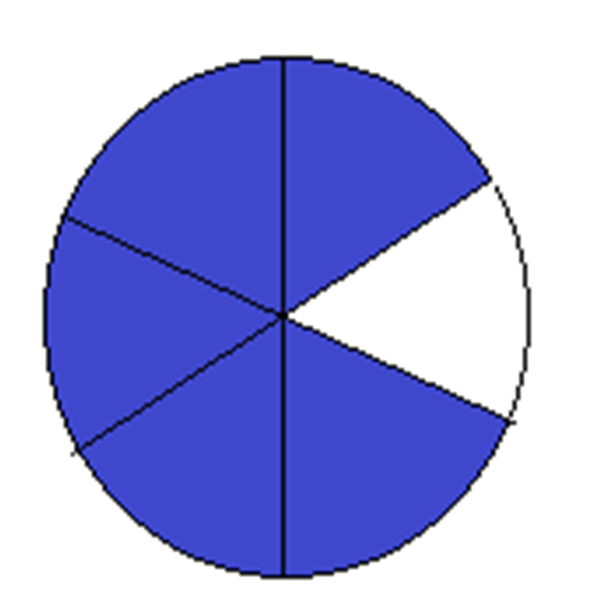 Hướng dẫn viết và đọc phân số
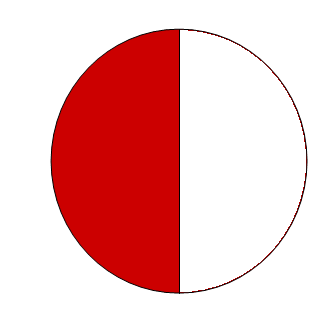 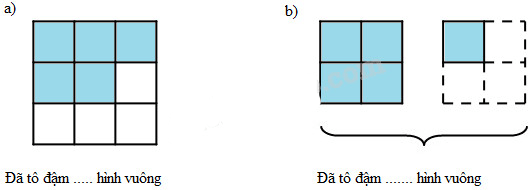 1
Viết
Viết
2
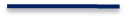 5
Đọc:  một phần hai
Đọc: năm phần chín
9
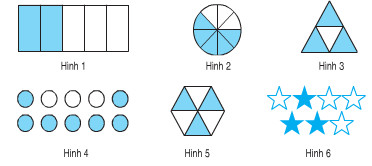 Viết
Đọc: ba phần bốn
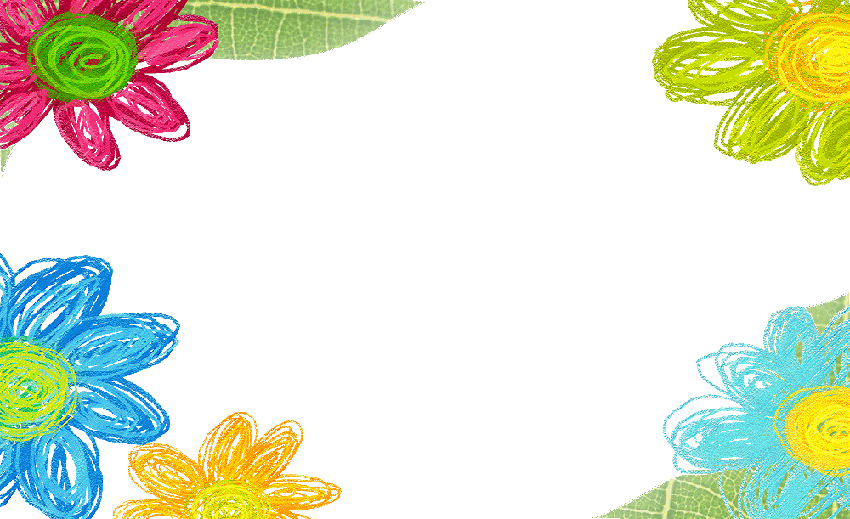 Nhận xét
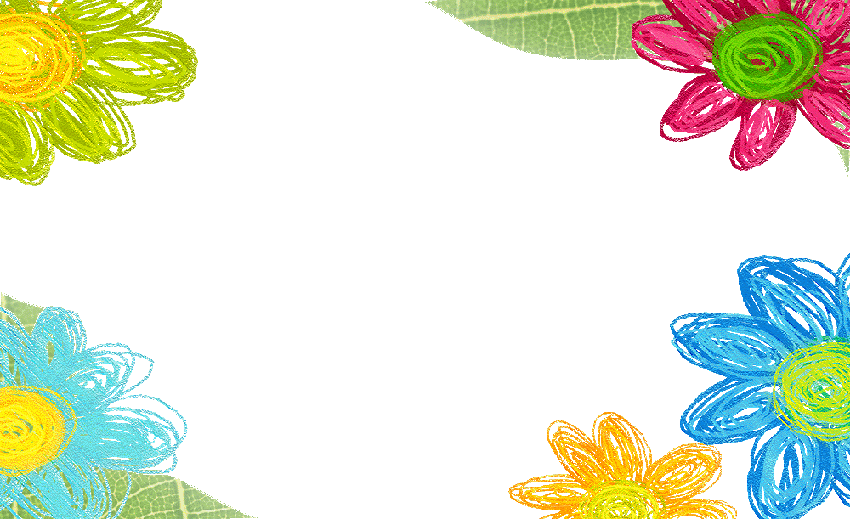 5
1
3
Là những phân số
;
;
4
2
9
mẫu số
Mỗi phân số có           và             .
tử số
trên
Tử số là số tự nhiên viết         gạch ngang.
Mẫu số là số tự nhiên khác 0viết                  gạch ngang.
dưới
3
1
5
3
4
2
9
0
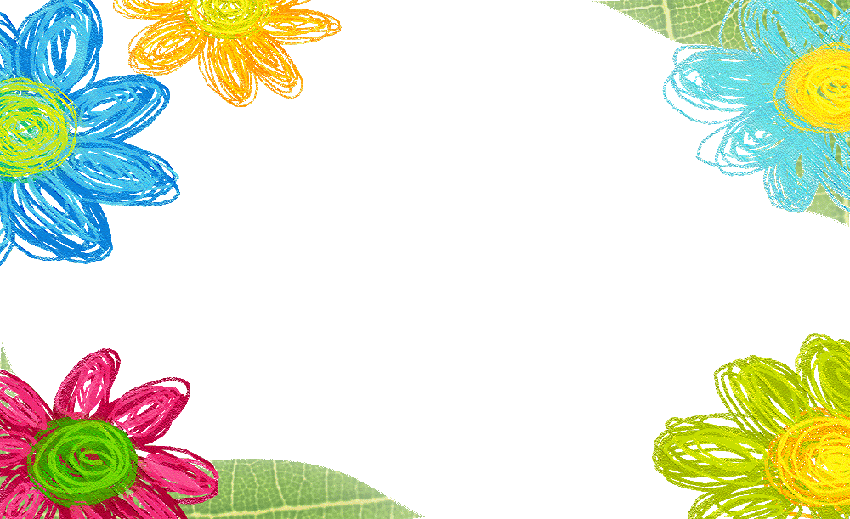 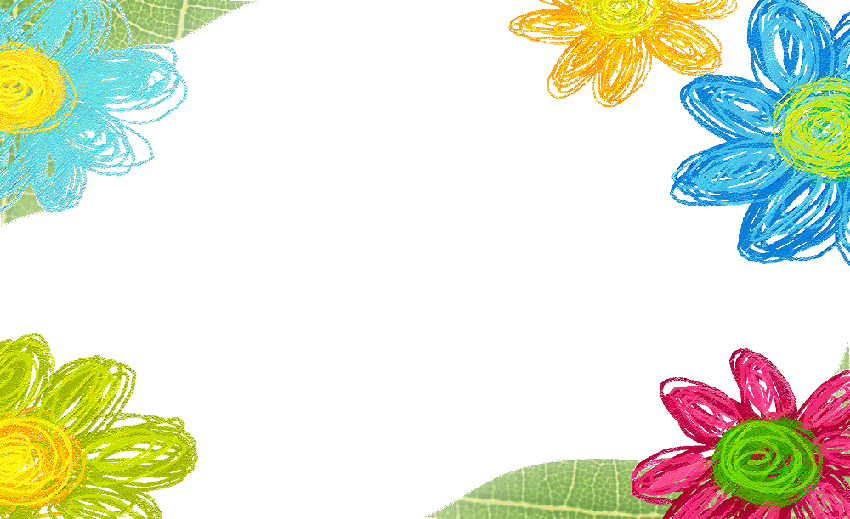 Tình huống
Một phần sáu được gọi là gì?
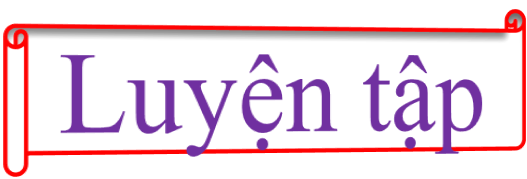 Bài 1                                                                                               a. Viết rồi đọc phân số chỉ phần đã tô màu trong mỗi hình dưới đây.                                                                                             b. Trong mỗi phân số đó, mẫu số cho biết gì, tử số cho biết gì?
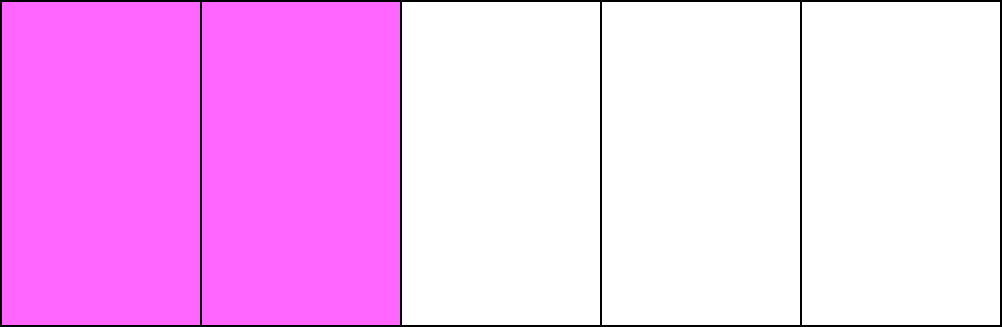 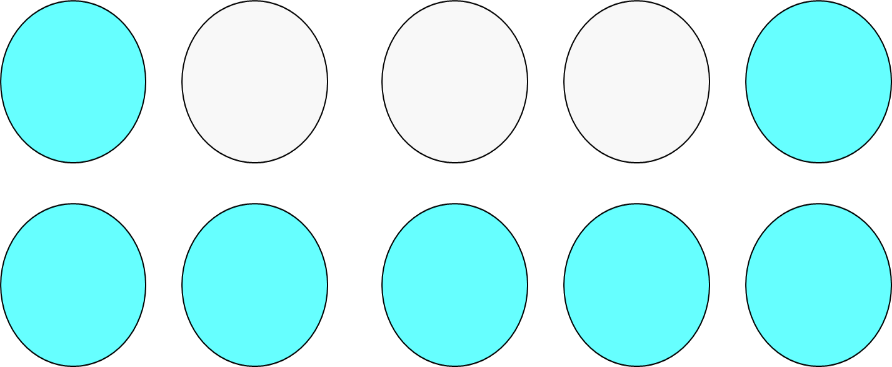 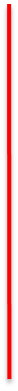 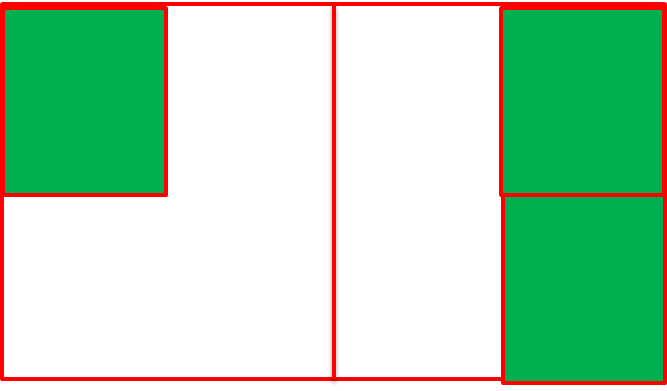 Hình 1
Hình 2
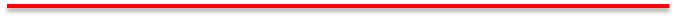 Hình 3
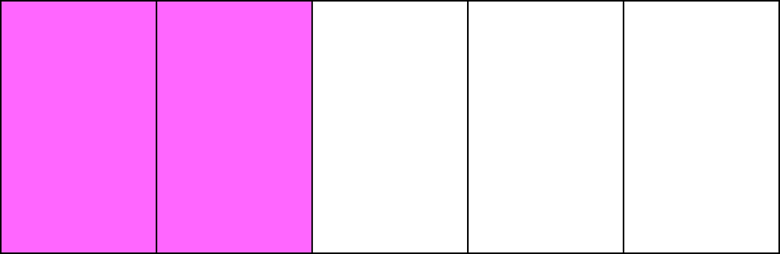 Hình 1
Đọc: hai phần năm
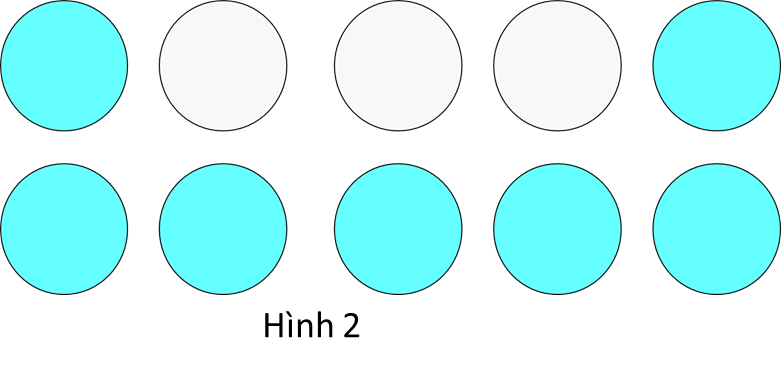 Đọc: bảy phần mười
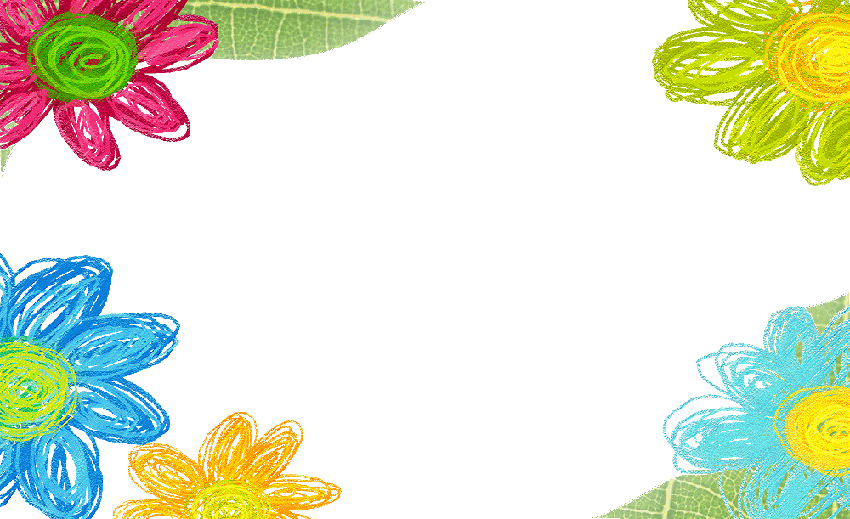 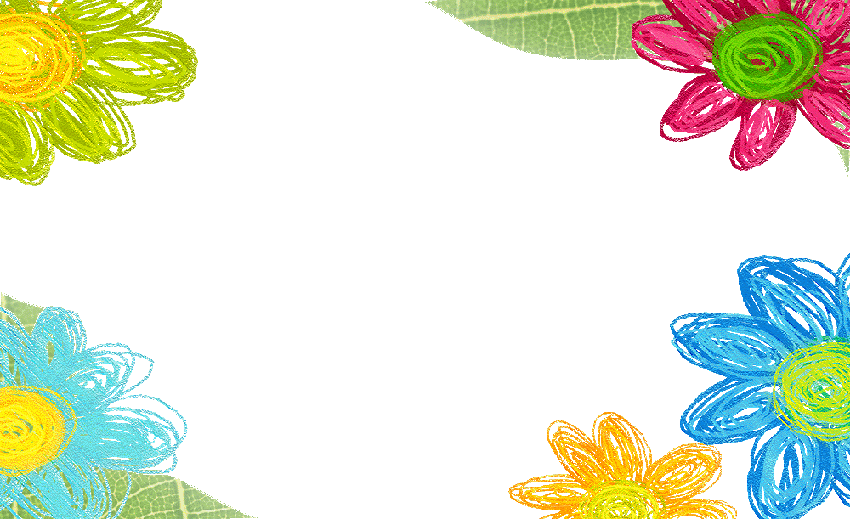 Hình 3
Viết
3
8
Đọc: ba phần tám
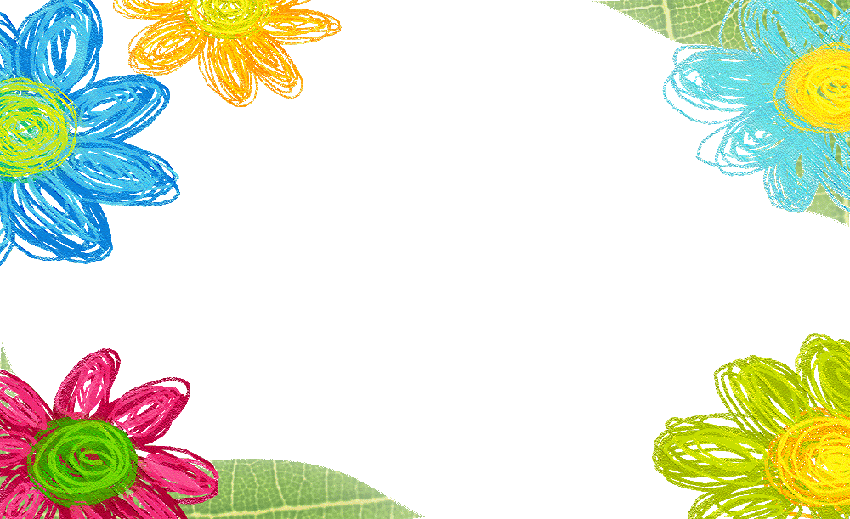 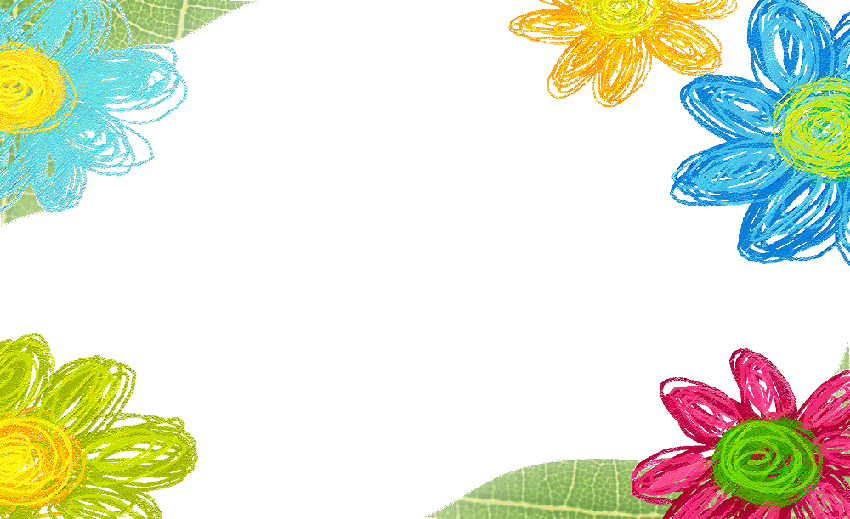 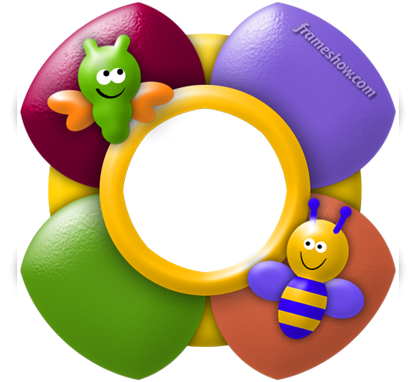 Củng cố
Chọn câu trả lời đúng
1
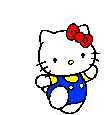 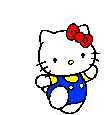 a
gọi là…..
b
b
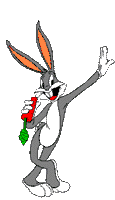 số tròn chục
tử số
c
phân số
phân số
10
20
2
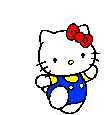 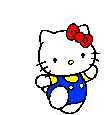 Trong phân số      thì số 6 là…..
b
a
a
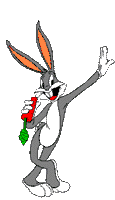 phân số
mẫu số
tử số
tử số
6
25
c
3
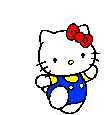 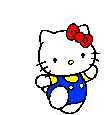 Phân số       có mẫu số là …..
a.
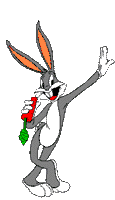 47
23
47
47
23
b.
b.
23
47
c.
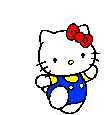 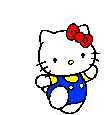 4
Viết phân số có 
       tử số là 15, mẫu số là 40
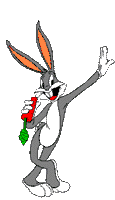 a và b đều      sai
40
15
15
a.
c.
b.
b.
15
40
40
5
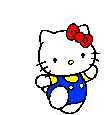 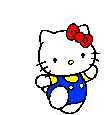 đọc là …
b
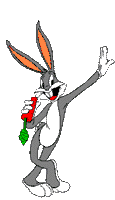 a
a
chín phần bốn
Bốn phần chín
Bốn phần chín
4
9
c
Bốn và chín
6
Phân số biểu thị phần đã tô màu là….
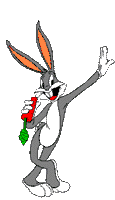 2
1
4
2
a.
a.
b.
4
4
2
4
c.
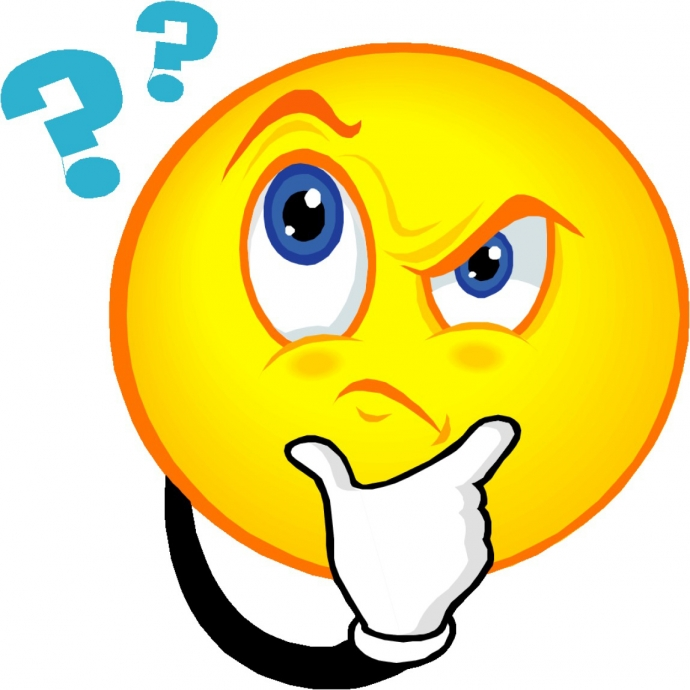 Hãy tính số bạn nam chiếm bao nhiêu phần trên tổng số tất cả các bạn học sinh trong lớp?
Dặn dò